Unbalanced Forces
Can cause a change in the motion of an object.
Tug-of-War Example:
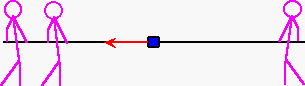 In the pictures above, each person is pulling with a force of 50N (Newtons).
What will happen when the person from the first picture drops out?
The rope will move to the left. This will happen because the team on the left is pulling with a greater force.
Unbalanced forces can change the motion of an object in two ways:
When unbalanced forces act on an object at rest, the object will move.
When unbalanced forces act on a moving object, the motion of the object will change. The object will speed up, slow down, stop moving, or change direction.